আজকের ক্লাসে সবাইকে স্বাগতম
পরিচিতি
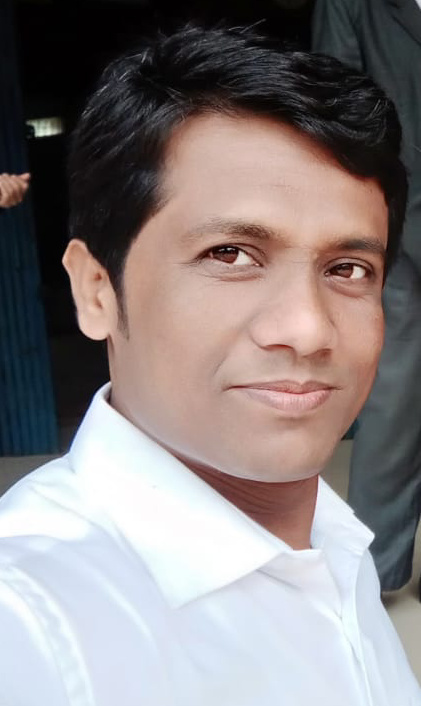 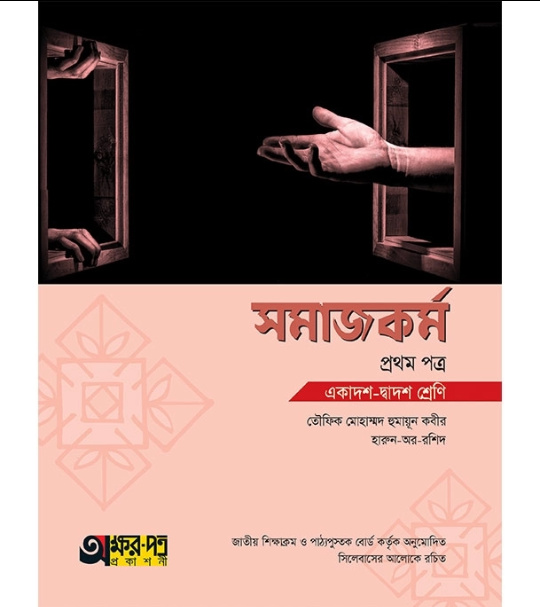 এম,এ হান্নান
         বি,এস,এস (অনার্স) এম,এস,এস (মাস্টার্স)। 
       কুমিল্লা ভিক্টোরিয়া সরকারি কলেজ,কুমিল্লা। 
                          বি,এ (ফাযিল)
                 ইসলামি বিশ্ববিদ্যালয়,কুষ্টিয়া।
                              প্রভাষক
                         সমাজকর্ম বিভাগ 
              আগানগর ডিগ্রি কলেজ,বরুড়া,কুমিল্লা।
                 মোবাইলঃ০১৮৬৬-৭৪১৬১১
     ই-মেইলঃrmhannan74@gmail.com
শ্রেনীঃ একাদশ-দ্বাদশ  
                       বিষয়ঃ সমাজকর্ম প্রথম পত্র
                                  অধ্যায়ঃ ২ 
                          আলোচ্য বিষয়ঃ দারিদ্র্য
                             সময়ঃ ৫০ মিনিট 
                          তারিখঃ ১০/০২/২০২১
পূর্বজ্ঞান যাচাই
প্রিয় শিক্ষার্থীরা,নিচের ছবিগুলো দেখে তোমরা কি বুঝতে পারছো?
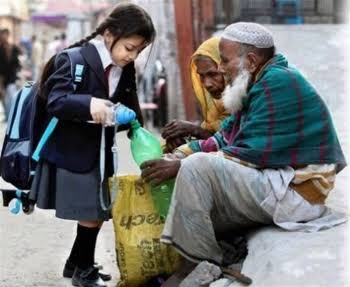 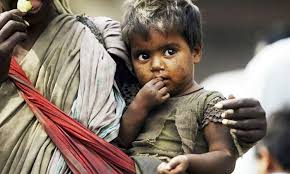 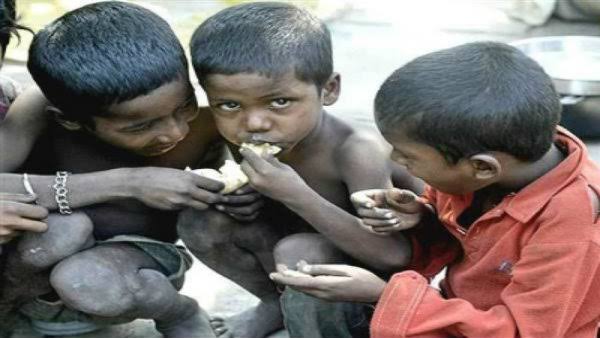 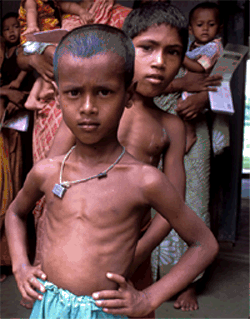 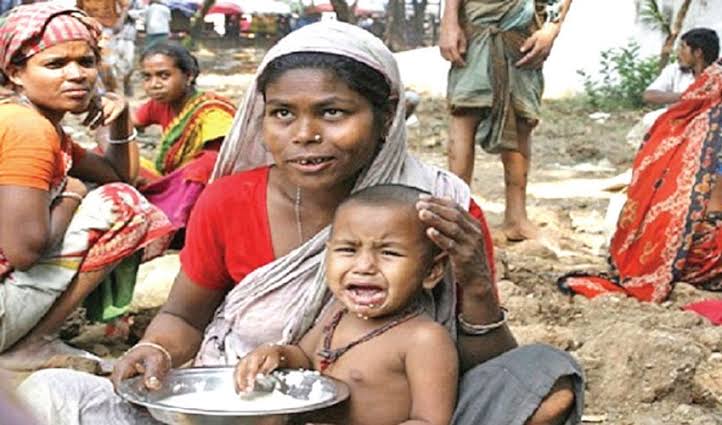 দারিদ্র্য
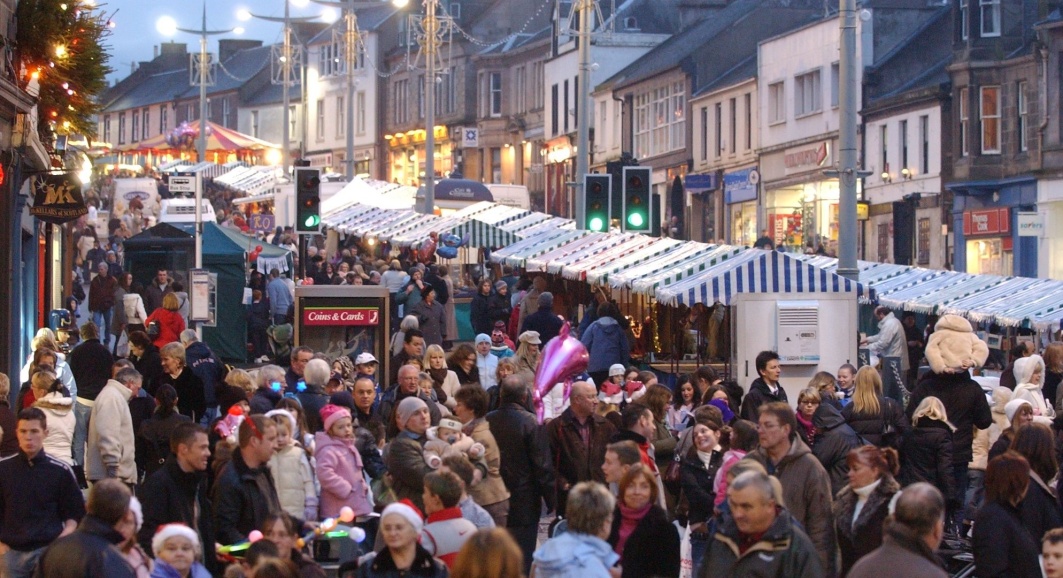 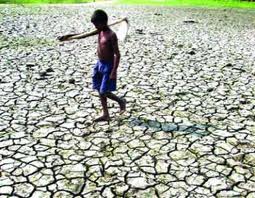 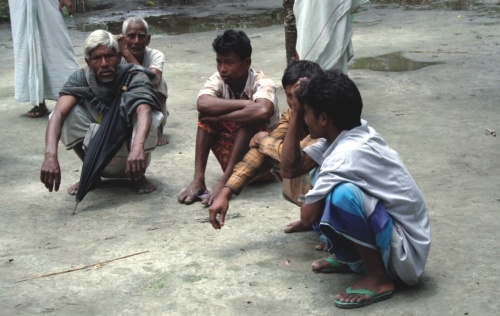 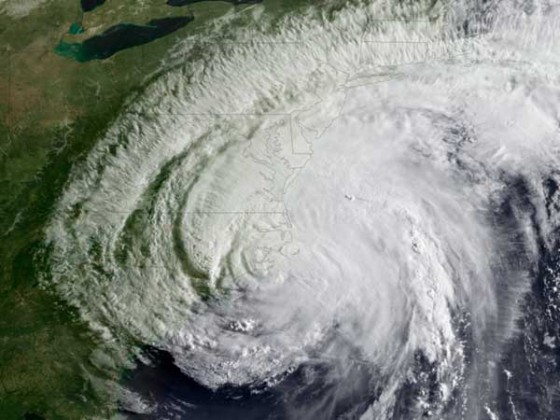 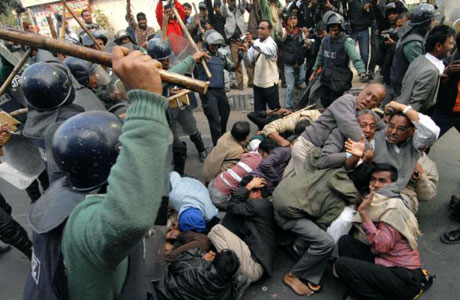 শিখনফল
এই পাঠ শেষে শিক্ষার্থীরা জানতে পারবে……
১। দারিদ্র্য কী তা বলতে পারবে ;
২। দারিদ্র্যের ধরন/প্রকৃতি কী কী তা বলতে পারবে ;  
৩। বাংলাদেশে দারিদ্র্য বৃদ্দ্বির কারন ব্যাখ্যা করতে পারবে ;
দারিদ্র্য
দারিদ্র্য একটি আপেক্ষিক প্রত্যয়।
 সাধারনতঃ আর্থিক অসচ্ছ্বলতাকে দারিদ্র্য বলে। অপর কথায় দারিদ্র্য বলতে এমন এক পরিস্থিতিকে বুঝায় যেখানে মানুষ নূন্যতম  মৌল মানবিক চাহিদাপূরণে অক্ষম।সমাজ বিজ্ঞানী গিলিন এর মতে , “ যাদের জীবন যাত্রার মান  তাদের সমাজ নির্ধারিত জীবনযাত্রার মানের চেয়ে নিচে তাকে দারিদ্র্য বলে । “ 
সমাজ বিজ্ঞানী গিলিন এর মতে , 
                                        “ যাদের জীবন যাত্রার মান  তাদের সমাজ নির্ধারিত জীবনযাত্রার মানের চেয়ে নিচে তাকে দারিদ্র্য বলে । “
একক কাজ
দারিদ্র্যের যে কোন একটি ধারনা লিখ ।
দারিদ্র্যের ধরন/প্রকৃতি
সাধারণ দারিদ্র্য
নিরঙ্কুশ দারিদ্র্য
চরম দারিদ্র্য
জোড়ায় কাজ
দারিদ্র্যের ধরন কয়টি ও কী কী  বর্ণনা দাও।
বাংলাদেশে দারিদ্র্যতা বৃদ্ধির কারন
BANGLADESH
জনসংখ্যাস্ফীতি
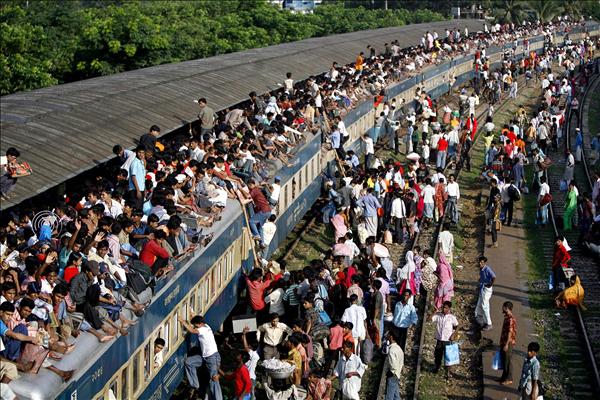 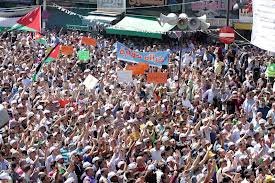 জনসংখ্যা বৃদ্দ্বি বাংলাদেশে দারিদ্র্যতার সবচেয়ে বড় কারন। অধিক জনসংখ্যার করনে মানুষ খাদ্য ও অর্থ ঘাটতিতে পরে যায় । যার করনে  সমাজে ও দেশে দারিদ্র্যতা অধিকহারে দেখা যায়।
বেকারত্ব
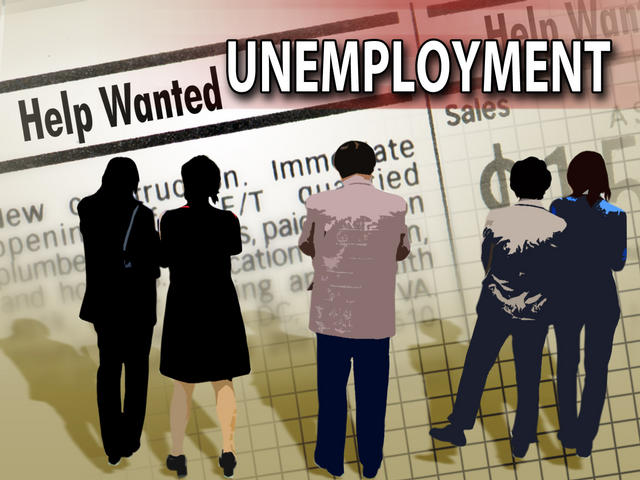 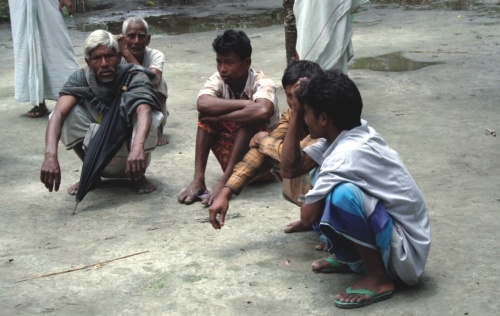 বেকারত্ব আরেকটি বড় দারিদ্র্য সমস্যা। আধিকহারে কর্মসংস্তানের সুযোগ না থাকলে মানুষ বেকার হয়ে পরে । যার ফলে দেশে দারিদ্র্যতা বাড়তে থাকে।
সম্পদের  অসম বন্টন
দরিদ্র্য
ধনী
১০
৯০
ধনী
দরিদ্র্য
১০
৯০
প্রাকৃতিক দূর্যোগ
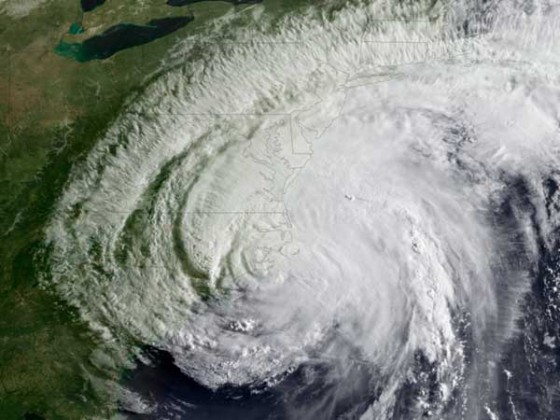 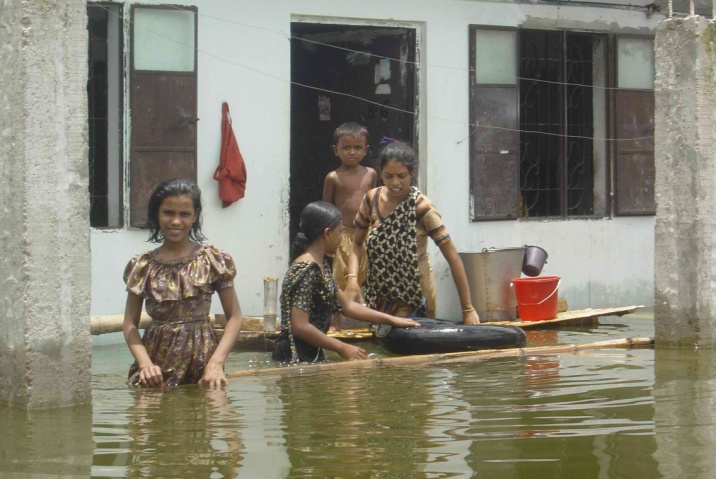 দারিদ্র্যতার আরেকটি কারন এ দূর্যোগ। এর কারনে দেশের অনেক ক্ষতি হয়ে থাকে। মানুষের ঘর-বাড়ি,ফসলের জমি নষ্ট হয়ে যাওয়ার কারনে মানুষ ক্ষতিগ্রস্ত হয়ে দারিদ্র্য হয়ে যায়।
কৃষি নির্ভর অর্থনীতি
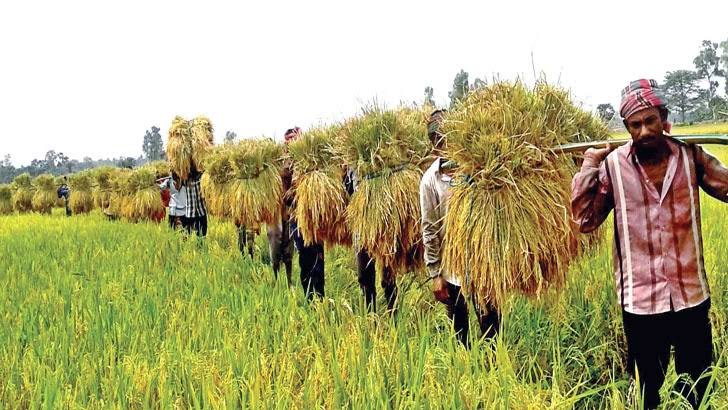 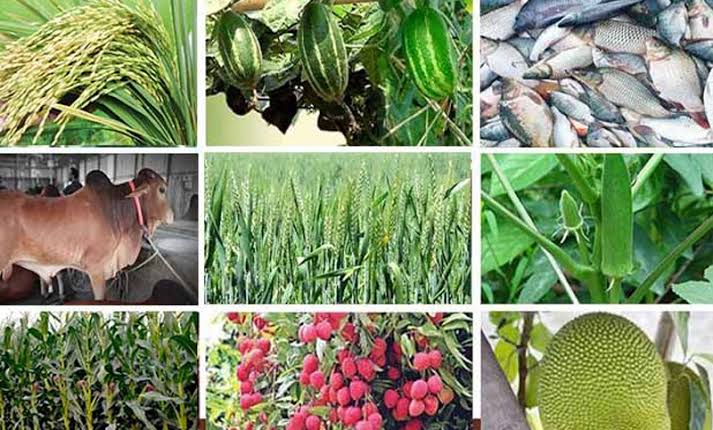 কৃষির উপর নির্ভর করার কারনে মানুষ দারিদ্র্য সীমায় বাস করে থাকে । সব মানুষ যদি কৃষির উপর নির্ভর করে তাহলে  কৃষির ও অভাব হয়ে পরবে আর আস্তে আস্তে মানুষ দারিদ্র্য হবে।
রাজনৈতিক অস্থিরতা
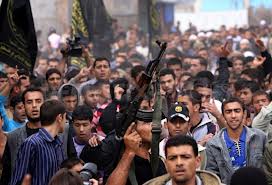 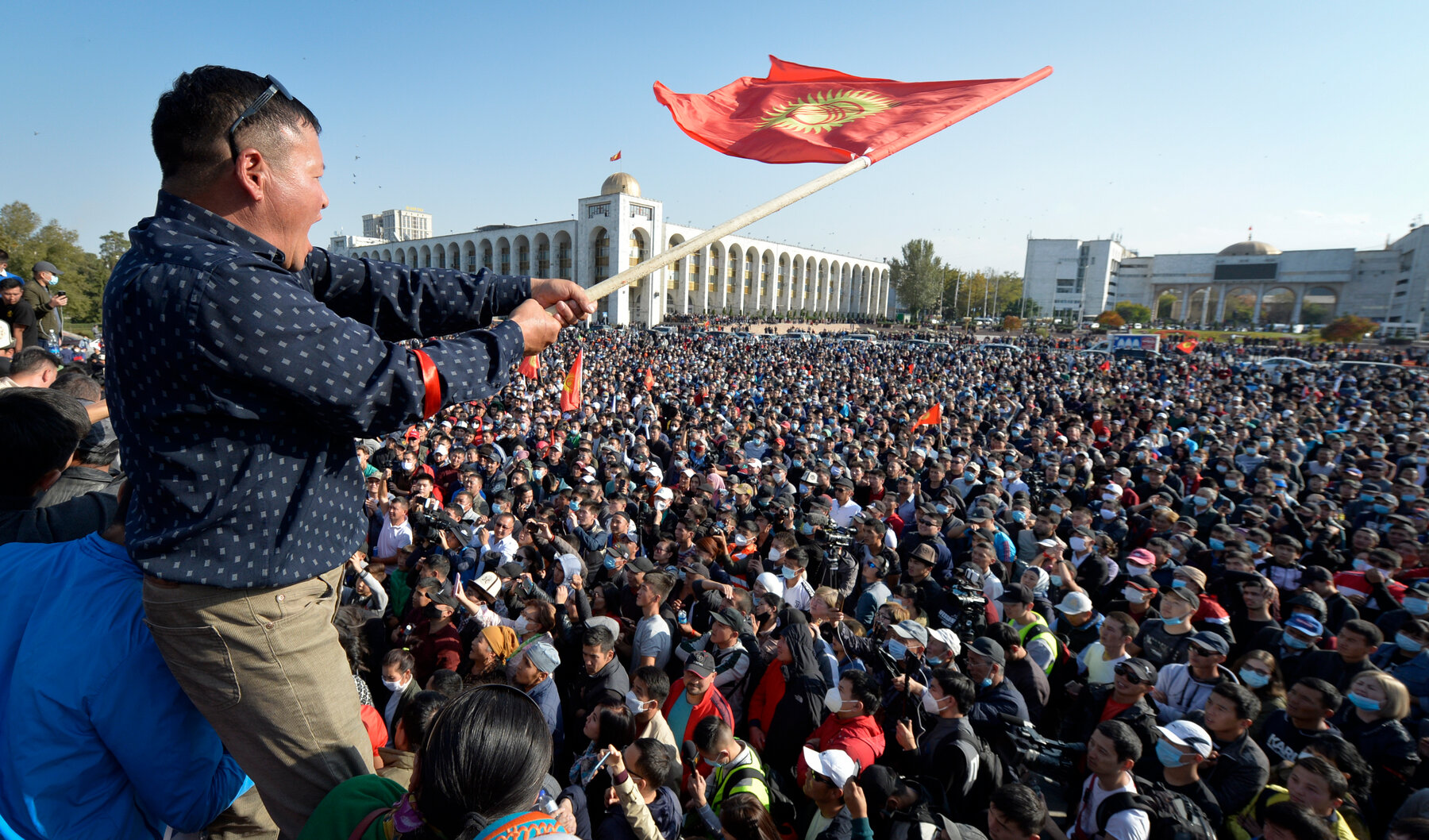 রাজনৈতিক অস্থিরতা সম্পদকে বিনষ্ট করে । মানুষের স্তাবর অস্তাবর সম্পত্তি বিনষ্ট হওয়ার করনে মানুষ দরিদ্র্য হয়। একটা দেশ ধ্বংস হয়ে যেতে পারে রাজনৈতিক এমন অবস্তার করনে ।
অশিক্ষা
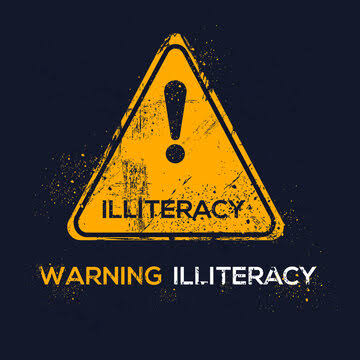 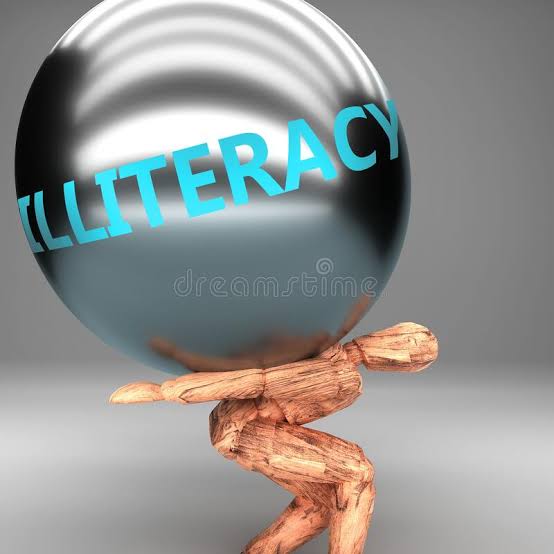 জ্ঞানের পরিসীমা মানুষের মধ্যে না থাকলে মানুষ অনেক সময় জীবিকা নির্ভাহের উপায় খোজে পায়না । যার কারনে সে দারিদ্র্য সীমার নিচে বসবাস করে ।
কুসংস্কার
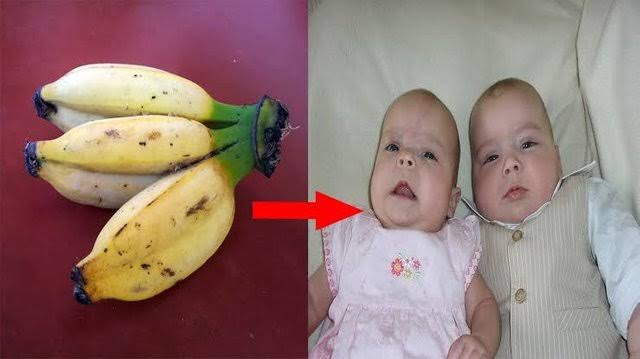 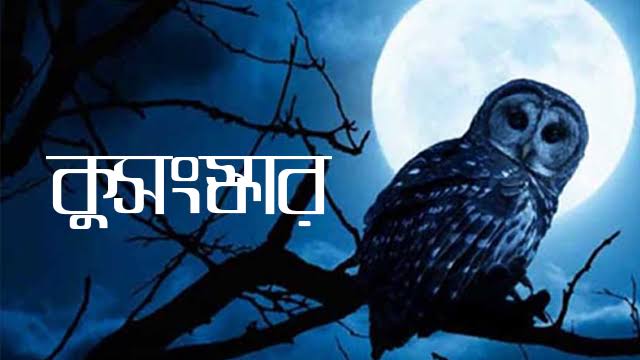 মানুষের বিভিন্ন ভুল ধারনা কুসংস্কারের বড় কারন হয়ে থাকে । যার কারনে ও মানুষ দারিদ্র্য সীমার নিচে বাস করে থাকে।
বৈদেশিক ঋণের উপর নির্ভরশীলতা
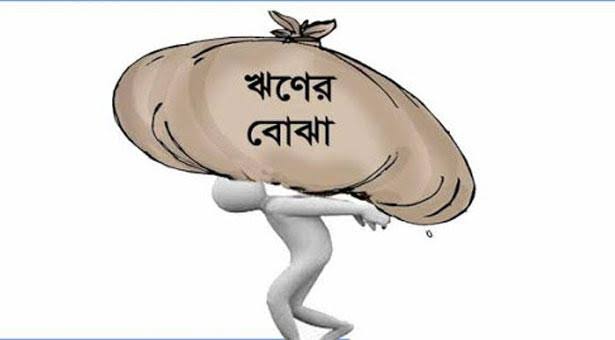 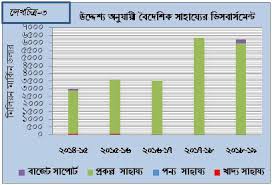 বিদেশ থেকে প্রতিনিয়ত ঋণ করতে থাকলে এ ঋণের বোঝা একটা সময় দেশ ও জনগনের দারিদ্র্যের কারন হয়ে পরে ।যার কারনে দেশ ঋন গ্রস্থ হয়।
বানিজ্য ঘাটতি
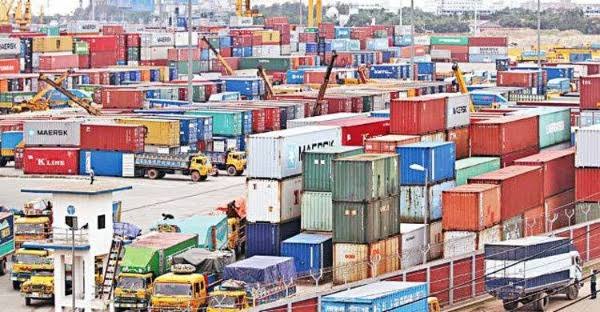 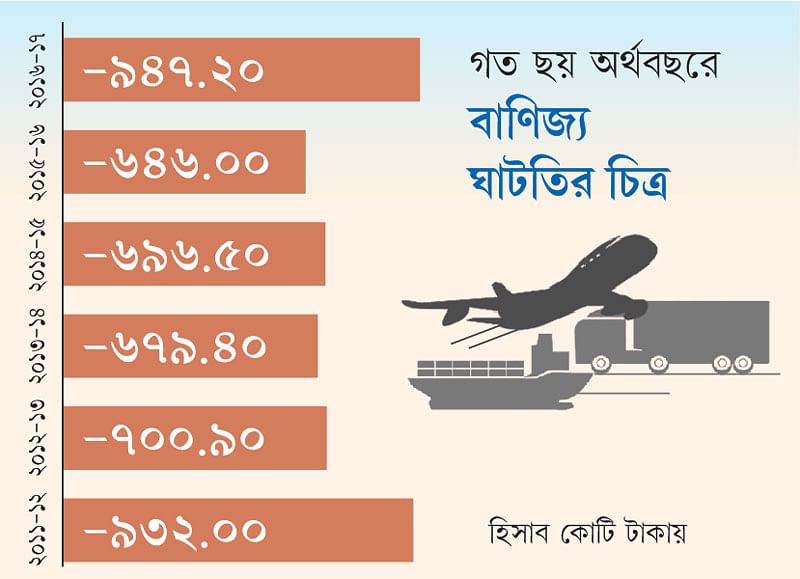 বানিজ্য ঘাটতি দারিদ্র্যের বড় একটা কারন হতে পারে । কোন দেশের সাথে এ ঘাটতির কারনে মানুষ কর্মক্ষম হয়ে পরে যার কারনে মানুষ ক্ষতি গ্রস্থ হয় ।
দলগত কাজ
বাংলাদেশে দারিদ্র্যতা বৃদ্দ্বির কারনগুলো কী কী ব্যাখ্যা কর ।
মূল্যায়ন
১। দারিদ্যের যে কোন একটি ধারনা দাও?
২। দারিদ্র্যের ধরন কয়টি ও কী কী ?
৩। বাংলাদেশে দারিদ্র্যতা বৃদ্দ্বির ২ টি কারন লিখ।
মূল্যায়নের সমাধান
১। দারিদ্যের যে কোন একটি ধারনা দাও?
উত্তরঃ সাধারনত আর্থিক অসচ্ছলতাকে  দারিদ্র্য বলে।
২। দারিদ্র্যের ধরন কয়টি ও কী কী ?
উত্তরঃ ৩ টি যথাঃ সাধারণ,নিরংকুশ,চরম দারিদ্র্য। 
৩। বাংলাদেশে দারিদ্র্যতা বৃদ্দ্বির ২ টি কারন লিখ। 
উত্তরঃ বেকারত্ব ও জনসংখ্যা বৃদ্দ্বি।
বাড়ির কাজ
দারিদ্র্য বলতে কি বুঝ? বাংলাদেশে দারিদ্র্যতা বৃদ্দ্বির কারন ব্যাখ্যা কর?
ধন্যবাদ
আজকের ক্লাসে আমাকে সহযোগীতা করার জন্য তোমাদের অসংখ্য মোবারকবাদ।
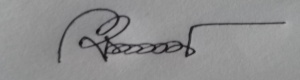 আল্লাহ হাফেজ